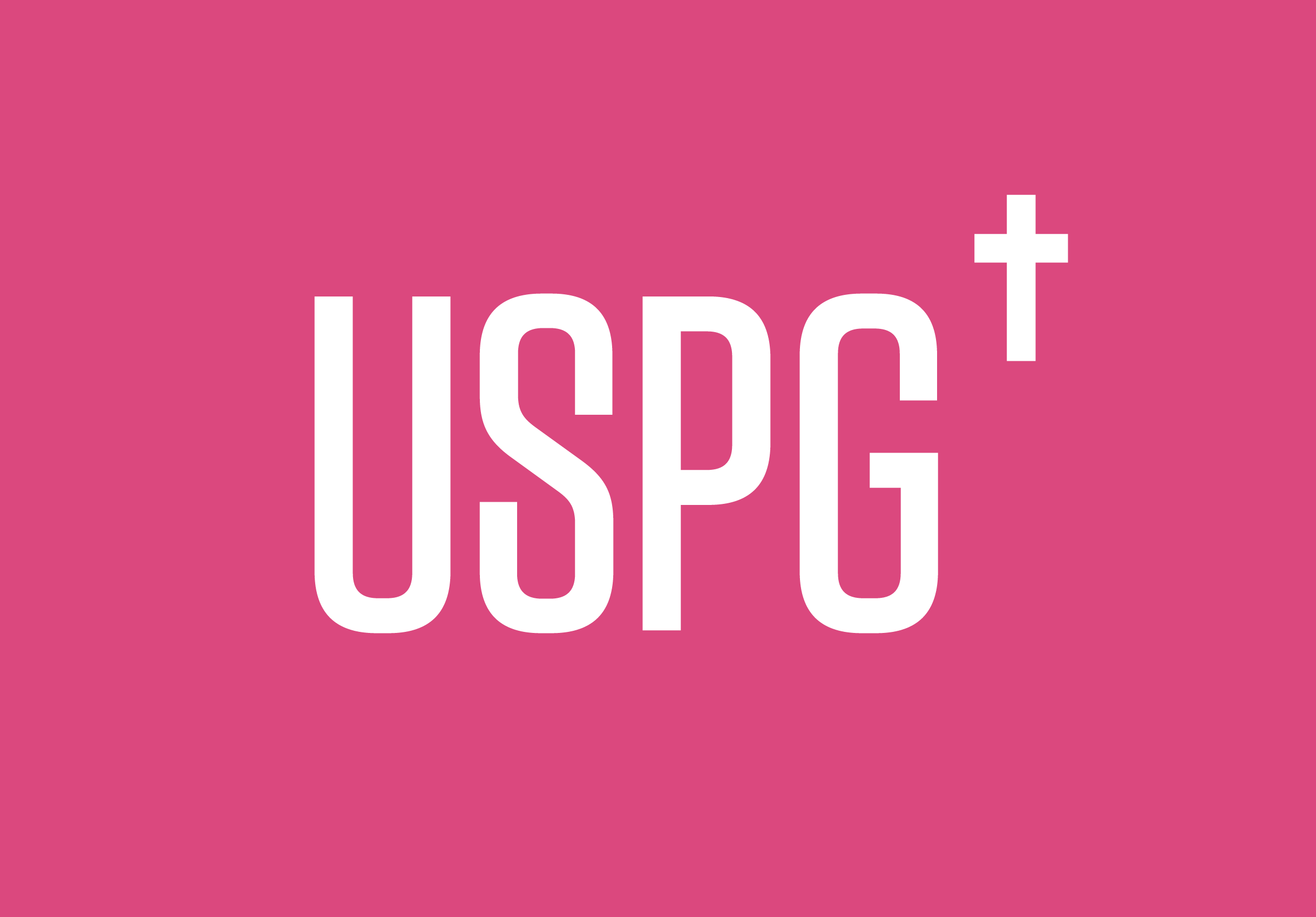 UNITED SOCIETY PARTNERS IN THE GOSPEL
Mission to.......
.......or mission with?

What is a modern mission agency about?



Canon Edgar Ruddock
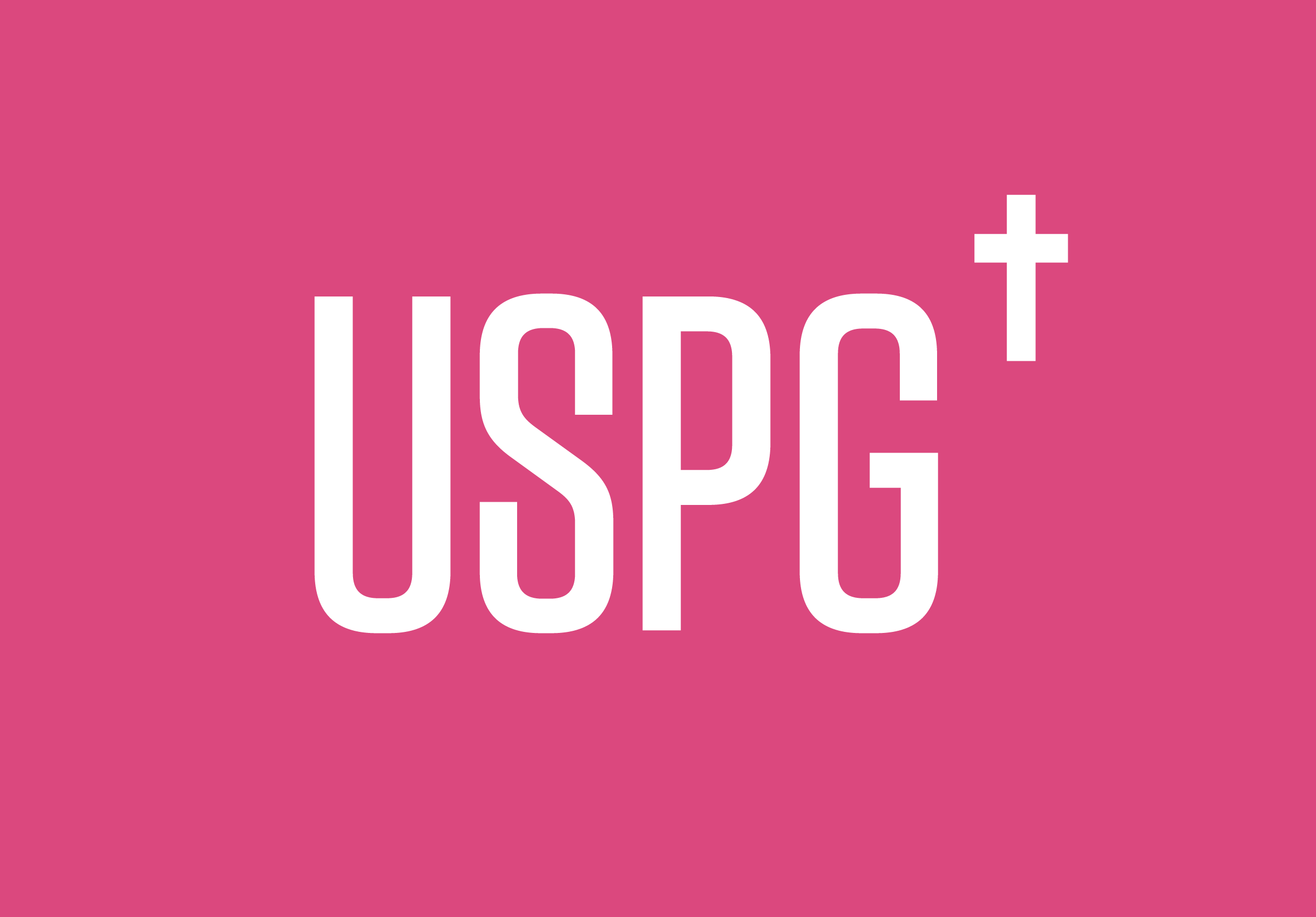 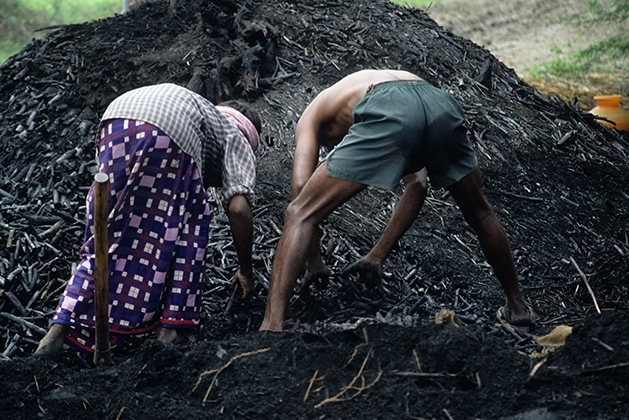 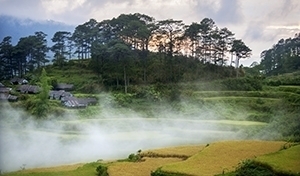 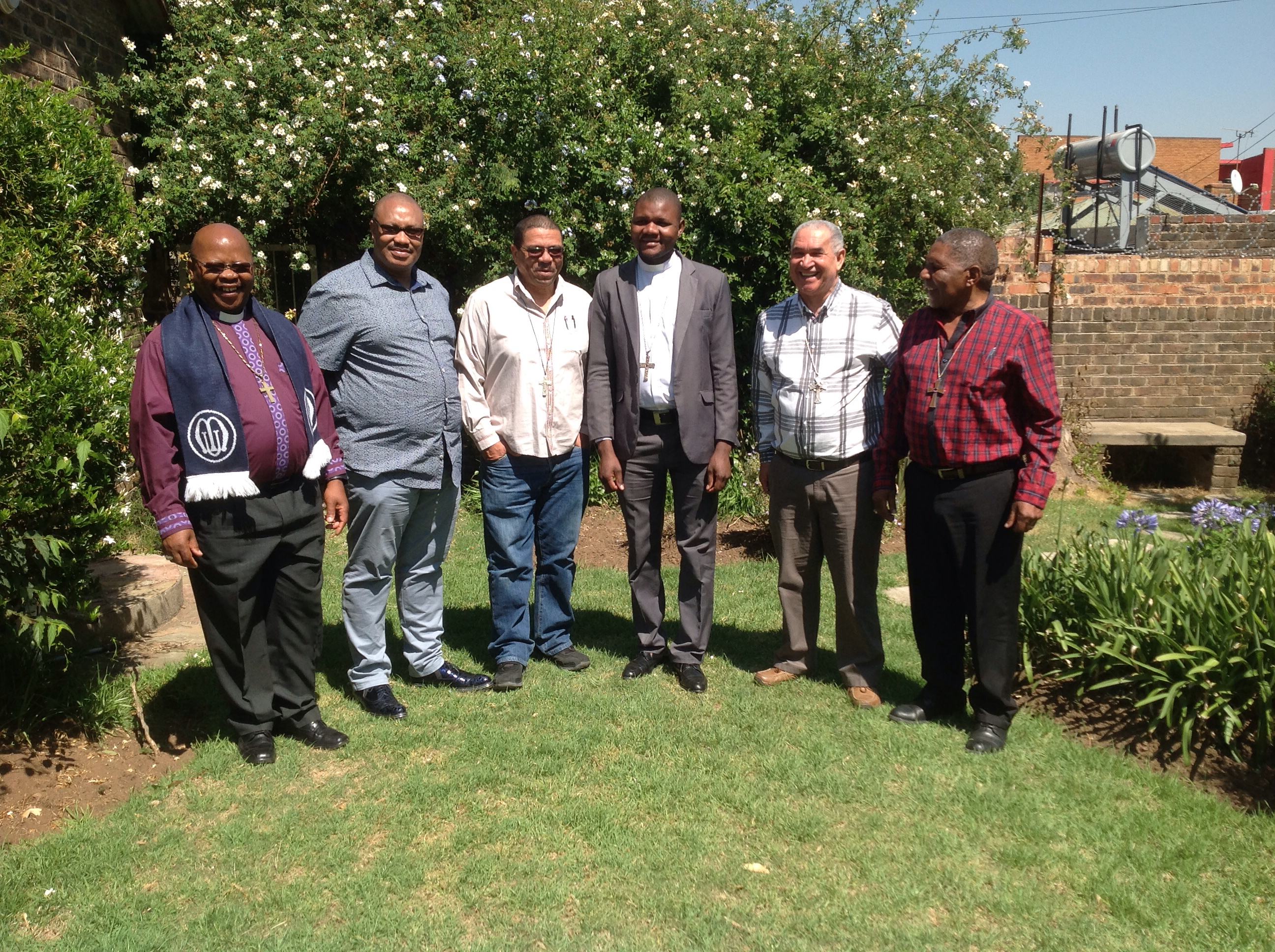 Church
Community
Transformation
People
Leader
Parental
Pioneering
Parochial
emPowering
Incarnational
Dualistic
Salvationist
Leadership and Change
Prophetic